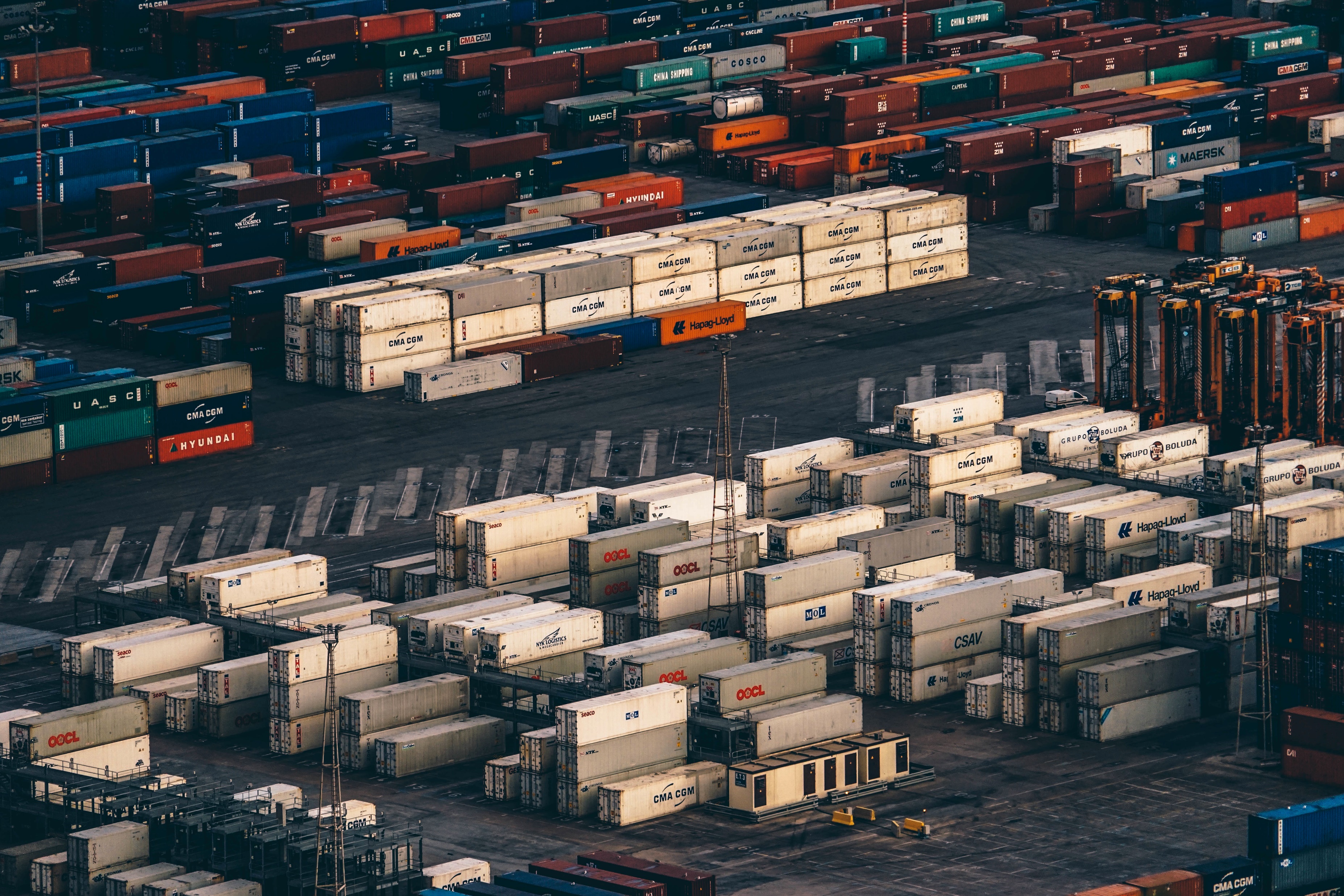 CONTRATOS EMPRESARIAIS
Contratos de Colaboração

CARLOS PORTUGAL GOUVÊA I UNIVERSIDADE DE SÃO PAULO

27.03.2017
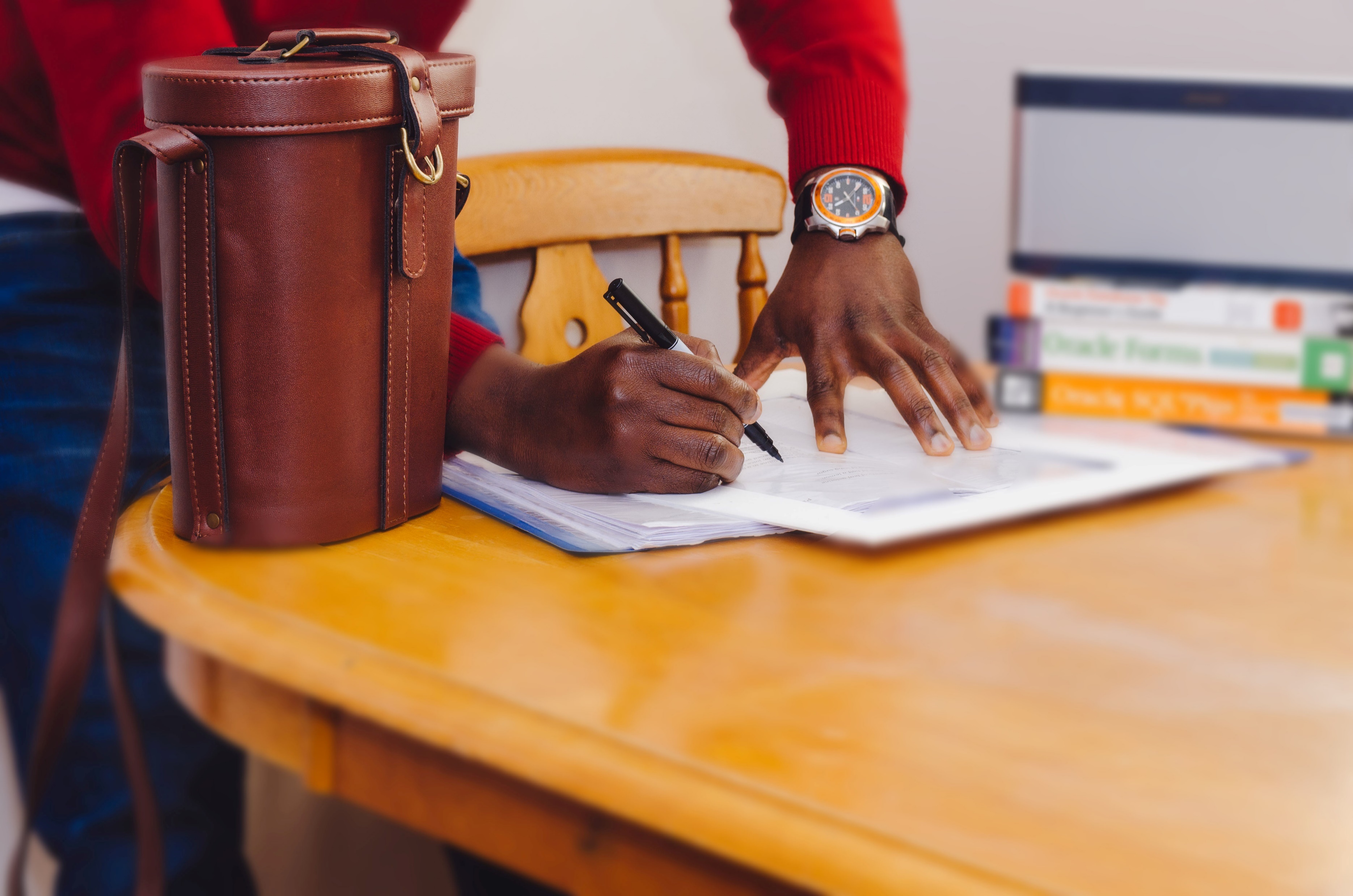 a. DIREITO NOS LIVROS
b. DIREITO EM EVOLUÇÃO
03
DIREITO NOS LIVROS
CONTRATOS DE COLABORAÇÃO
04
1. GRADAÇÃO ENTRE EMPRESA E CONTRATO
O que determina a diferença é o objeto e o tempo.
EMPRESA
FRANQUIA (estabelecimento)
REPRESENTAÇÃO (marketing)
DISTRIBUIÇÃO (logística)
FINANCIAMENTO (investidor)
FORNECIMENTO (compras)
COMPRA E VENDA
05
2. CONTRATOS DE COLABORAÇÃO
CONTRATO DE COLABORAÇÃO
COMPRA E VENDA
CONTRATO DE DISTRIBUIÇÃO
Longo prazo;

Maior confiança e interdependência entre as partes
Curto prazo;
Desconhecidos;
Cláusulas para reduzir riscos e evitar prejuízos
CONTRATO DE REPRESENTAÇÃO
CONTRATO DE FRANQUIA
06
2.1. CONTRATO DE DISTRIBUIÇÃO
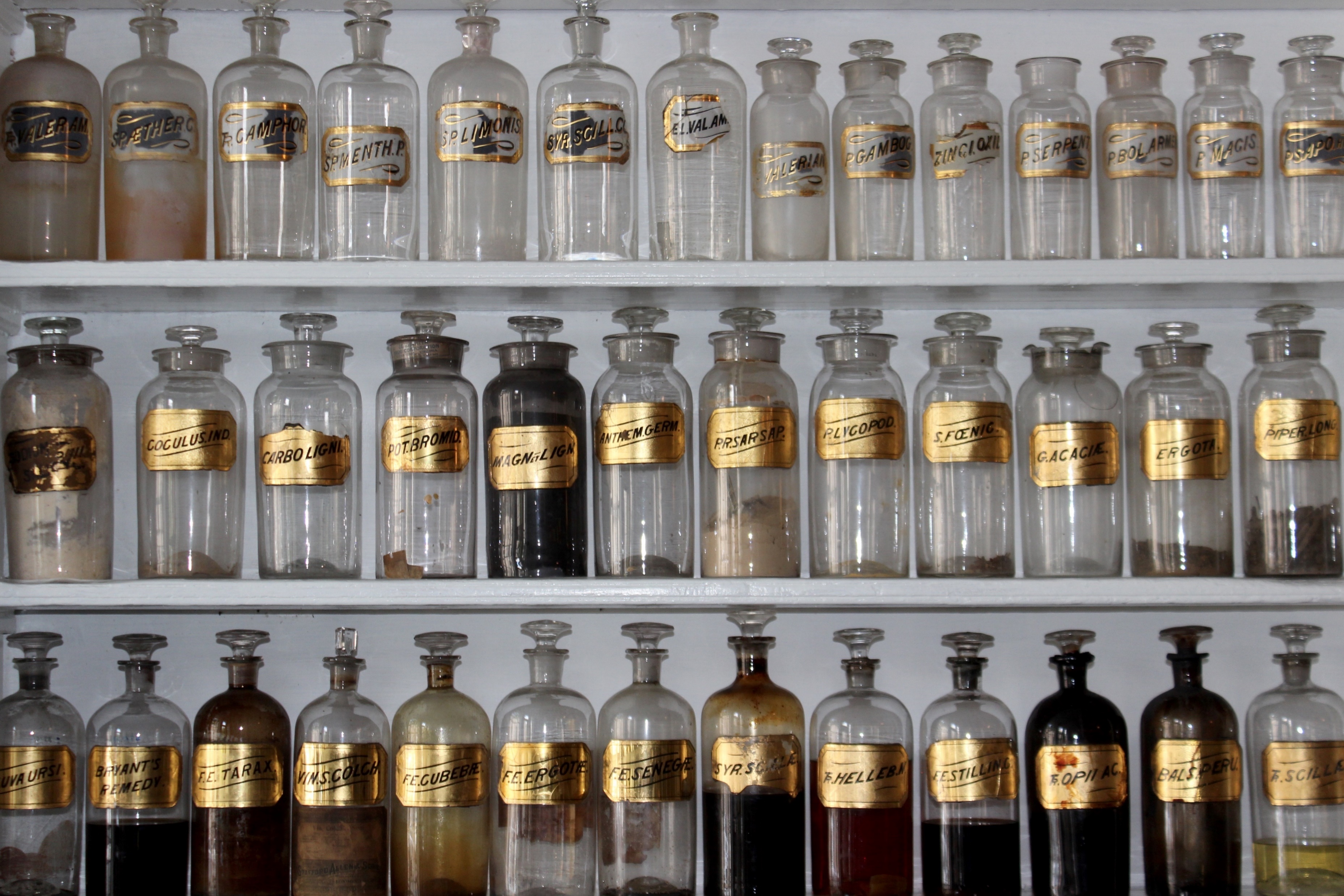 Base legal do contrato de distribuição: artigos 710 a 721 do Código Civil
Art. 710, CC. Pelo contrato de agência, uma pessoa assume, em caráter não eventual e sem vínculos de dependência, a obrigação de promover, à conta de outra, mediante retribuição, a realização de certos negócios, em zona determinada, caracterizando-se a distribuição quando o agente tiver à sua disposição a coisa a ser negociada.
Cláusulas do contrato de distribuição
Obrigações referentes a distribuição
Diligência às instruções do proponente;
Despesas a cargo do agente ou distribuidor;
Aquisição de volume mínimo de produtos;
Assistência técnica e garantia
Publicidade
Restrições à liberdade do distribuidor
Restrições de área;
Restrição de tipo de venda;
Restrição do tipo de produto.
Lei Ferrari
Concessionárias de Veículos (exclusividade na venda de carros novos).
Reforma de 1990: maior competição.
Exclusividade (art. 711)
Exclusividade de aquisição (só 1 produtor);
Exclusividade na zona (ganha por qualquer venda)
Duração e término do contrato (art. 720)
Boa-fé: indenização por redução da área;
Aviso de 90 dias para compensar investimento.
07
2.2. CONTRATO DE REPRESENTAÇÃO COMERCIAL
Base legal
Princípios gerais dos Artigos 710 a 720 do Código Civil
Lei 4.886/1965 (alterada pela Lei 8.420/1992 e Lei 12.246/2010)
Na representação comercial o representante ou agente desempenha sua função sem ter a disponibilidade dos bens ou coisas negociadas, agindo em nome e por conta da representada.
Descrição do produto
Prazo da representação (certo ou indeterminado)
Indicação da zona
REGRAS DO CONTRATO
Exclusividade em favor do representado (parcial ou total)
Exclusividade em favor do representante
Comissão
Indenização além da legal
08
2.2. CONTRATO DE REPRESENTAÇÃO COMERCIAL
Profissão regulada: precisa ser registrado nos Conselhos Regionais dos Representantes Comerciais.
Quebra do contrato
Indenizações por rescisão sem justa causa
Pelo Representado
Descumprimento das obrigações pelo representante;
Condenação por crime difamante;
Atos que causem descrédito comercial.

Pelo Representante
Redução da área
Quebra da exclusividade
Preços baixos
Não pagamento das comissões
Mínimo: 1/12 da remuneração de todo o período do contrato (art. 27, j);

Aviso prévio de 30 dias (ou 1/3 do pagamento dos últimos meses) (art. 34);

Eventual redução de comissão
Mudança que implique em redução da média dos últimos 6 meses (art. 32, parágrafo 7º) (Exemplo: redução da área, da comissão)

 Comissão é sempre calculada com base no valor do produto – ilegal descontar o ICMS ou IPI ou qualquer tributo, por exemplo)
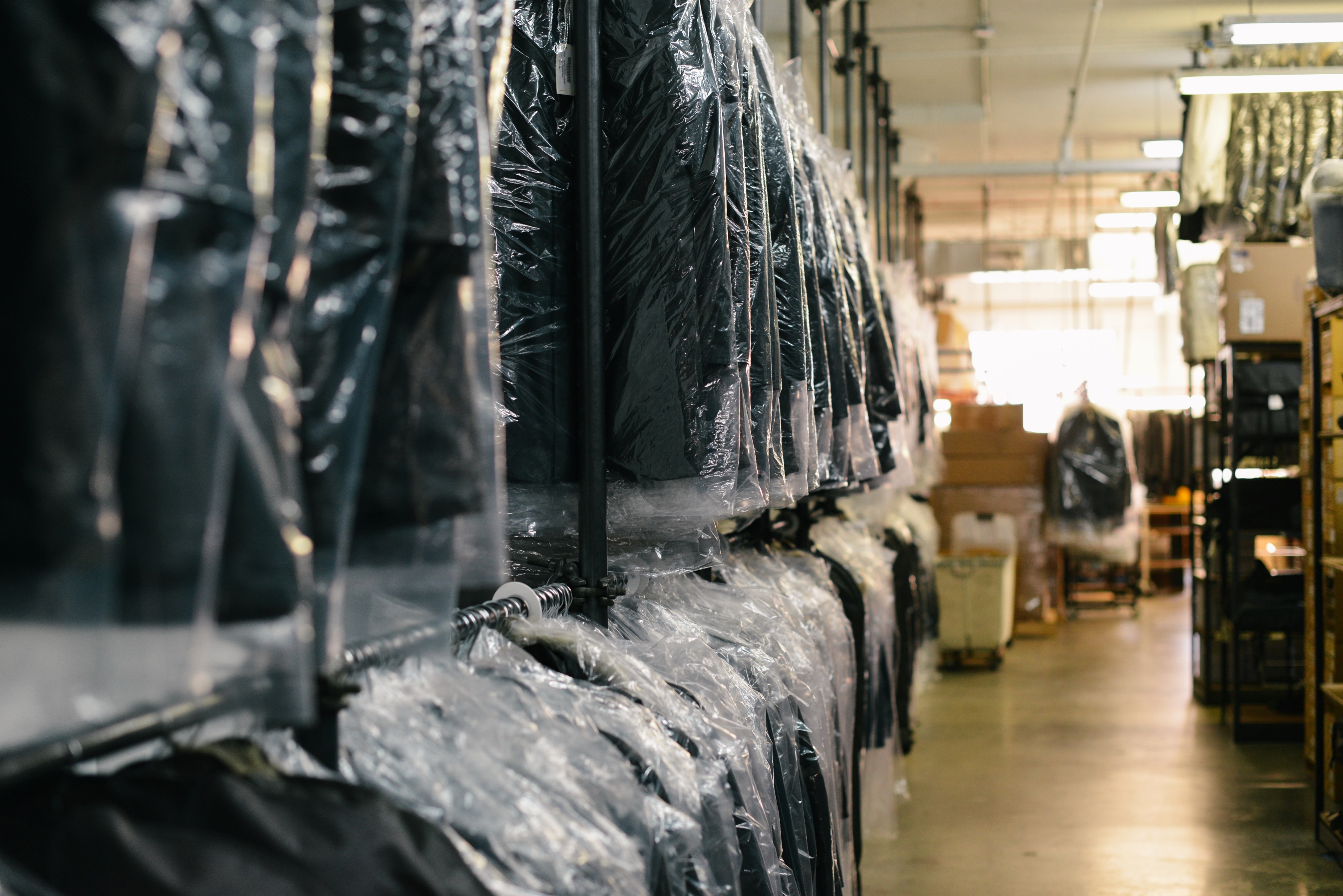 Conflitos dirimidos na justiça comum e não na justiça trabalhista
09
2.3. CONTRATO DE FRANQUIA
Circular de Franquia
Cláusulas essenciais
Base Legal: Lei 8.955/1994
Maior parte das questões contratuais devem ser resolvidas pelas partes no contrato ou com base nos princípios gerais dos contratos.
Descrição detalhada dos termos da franquia, as taxas, os serviços prestados pelo franqueador.

10 dias antes da assinatura do contrato (violação gera anulabilidade do contrato)
Prazo
Território
Localização
Taxas de franquia (em serviços, paga % para franqueadora)
Quotas de vendas (se não vender, paga taxa mínima)
Direito do franqueado vender a franquia
Rescisão do contrato
Contrato misto: licença, prestação de serviço e distribuição.
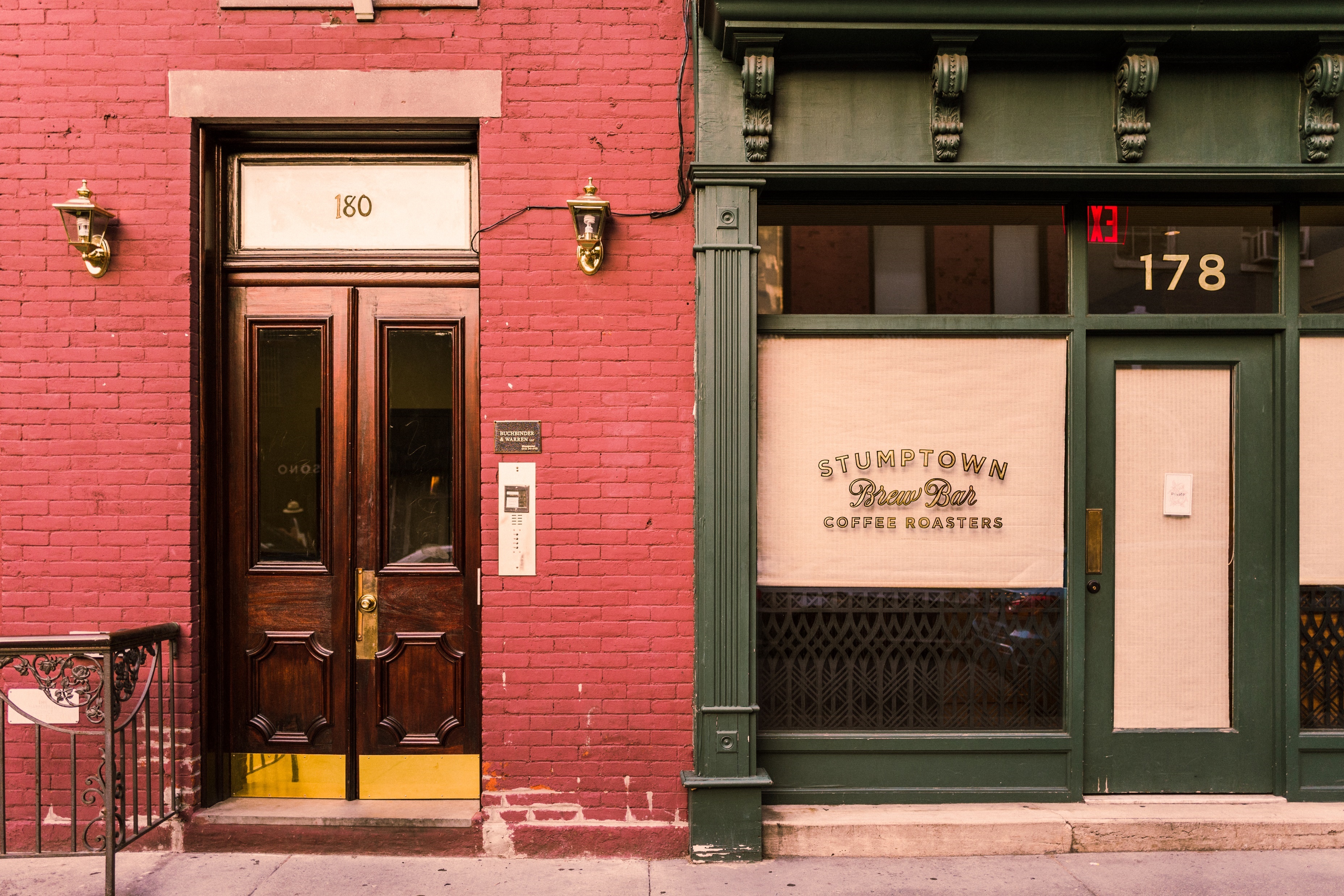 Art. 2º Franquia empresarial é o sistema pelo qual um franqueador cede ao franqueado o direito de uso de marca ou patente, associado ao direito de distribuição exclusiva ou semi-exclusiva de produtos ou serviços e, eventualmente, também ao direito de uso de tecnologia de implantação e administração de negócio ou sistema operacional desenvolvidos ou detidos pelo franqueador, mediante remuneração direta ou indireta, sem que, no entanto, fique caracterizado vínculo empregatício.
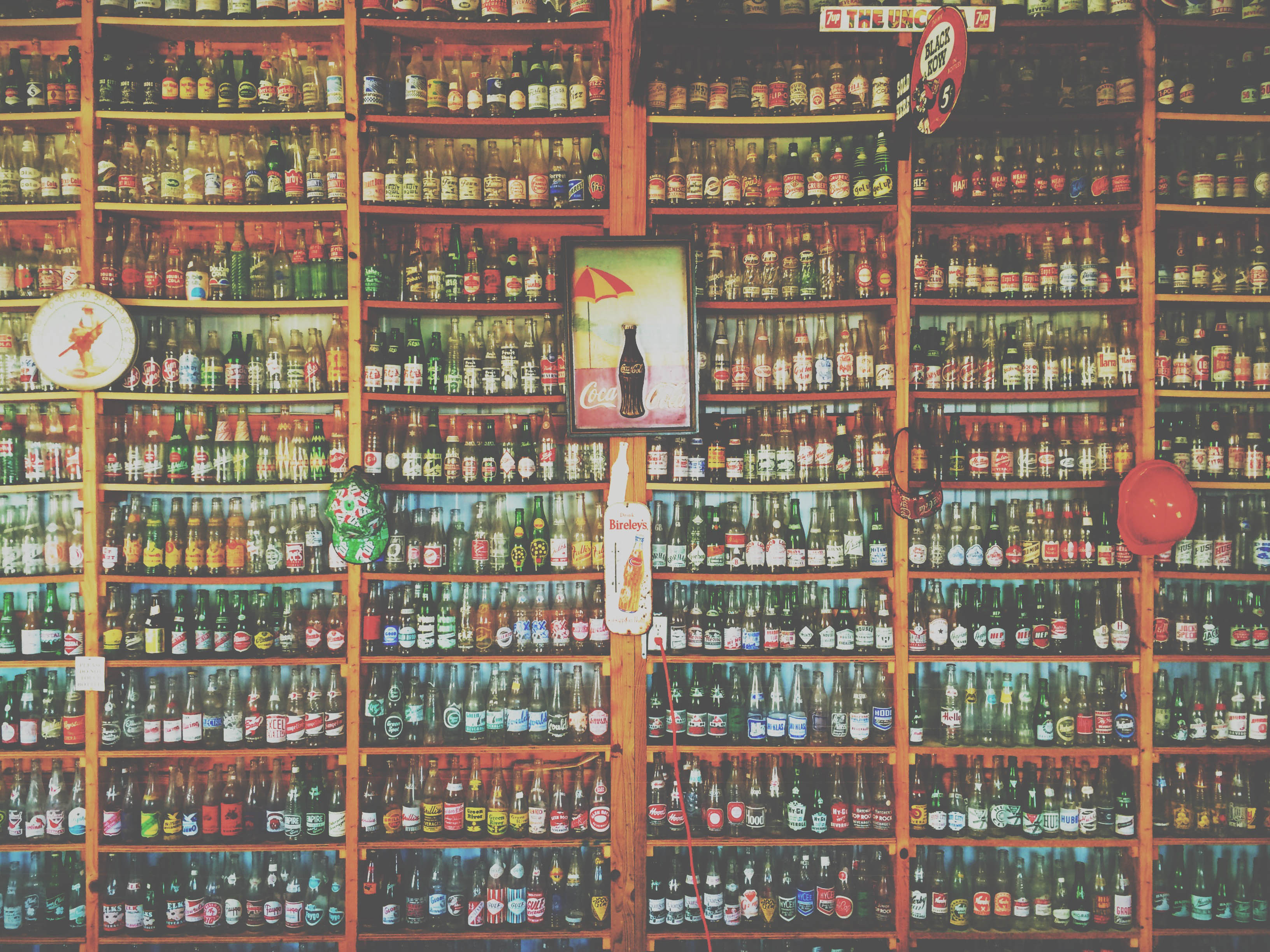 Contrato de distribuição:

fabricante e distribuidor;

b) obrigação de compra e venda continuada, não eventual nem periódica;

c) 'vantagens especiais ao distribuidor';

d) produto fabricado pelo concedente;

e) produto tem de ser destinado à revenda;

f) área geográfica delimitada para autuação;
3. RECURSO ESPECIAL Nº 1.403.272 - RS  (2013/0304135-1)
RELATOR : MINISTRO MARCO AURÉLIO BELLIZZE RECORRENTE: VONPAR REFRESCOS S/A
RECORRENTE: MAURO JOSÉ SCHUCK
RECORRIDO: OS MESMOS
Provimento ao Recurso especial de VONPAR REFRESCOS S/A

Função do distribuidor: aquisição – não na mera intermediação–, das mercadorias produzidas pela fabricante com a exclusiva finalidade de, numa determinada localidade, revendê-las, extraindo-se daí sua margem de lucro.
Contrato de distribuição – Concessão comercial. Quebra contratual. Serviço de frete não era prestado, era ficção para planejamento tributário entre as partes.

Após quebra contratual, fornecedor considera cobrança indevida e pede restituição ao distribuidor por valores cobrados a título de fretes.
11
DIREITO EM EVOLUÇÃO
CONTRATOS DE COLABORAÇÃO
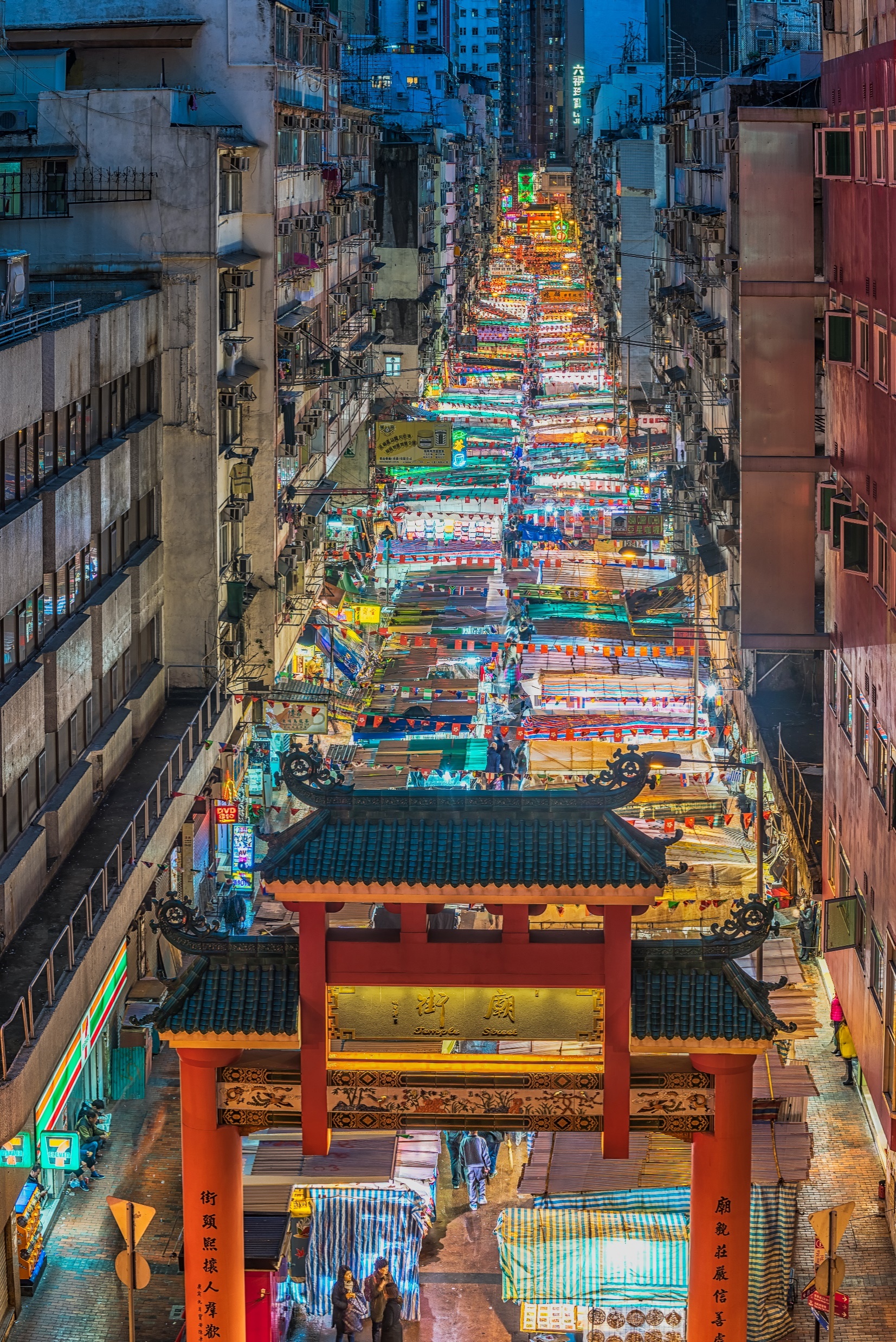 12
1. TEORIA DA EMPRESA
EMPRESA X CONTRATO
Ronald Coase, The Problem of Social Cost.
Porque existe a empresa?
Custos necessário para a existência de qualquer negócio

Custos de transação na feira
Custos de Transação
13
2. TEOREMA DA NEGOCIAÇÃO
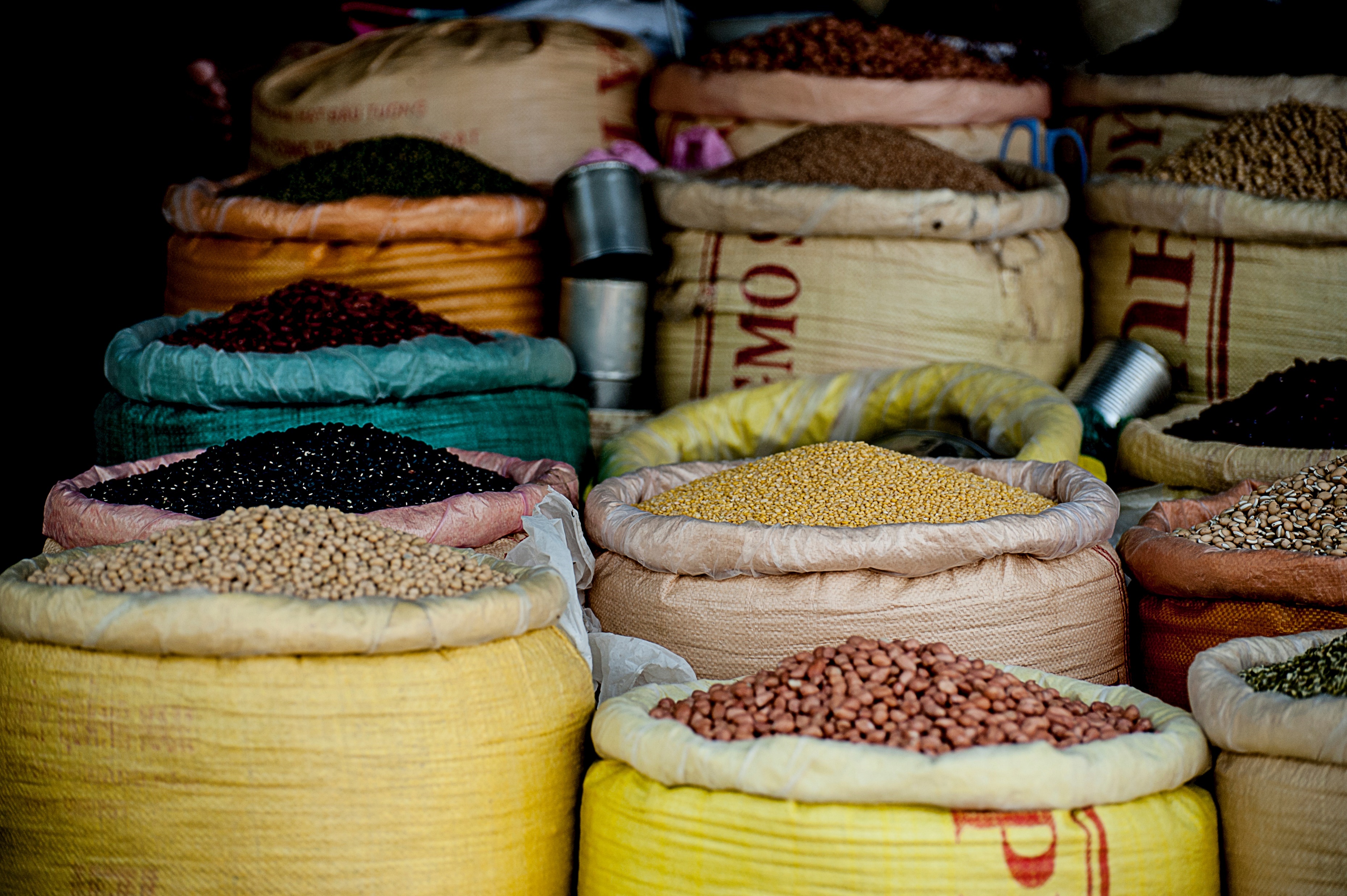 OM ≥ AM

OM = OFERTA MÁXIMA
AM = OFERTA MÍNIMA
OM = 2
AM = 1
2 ≥ 1
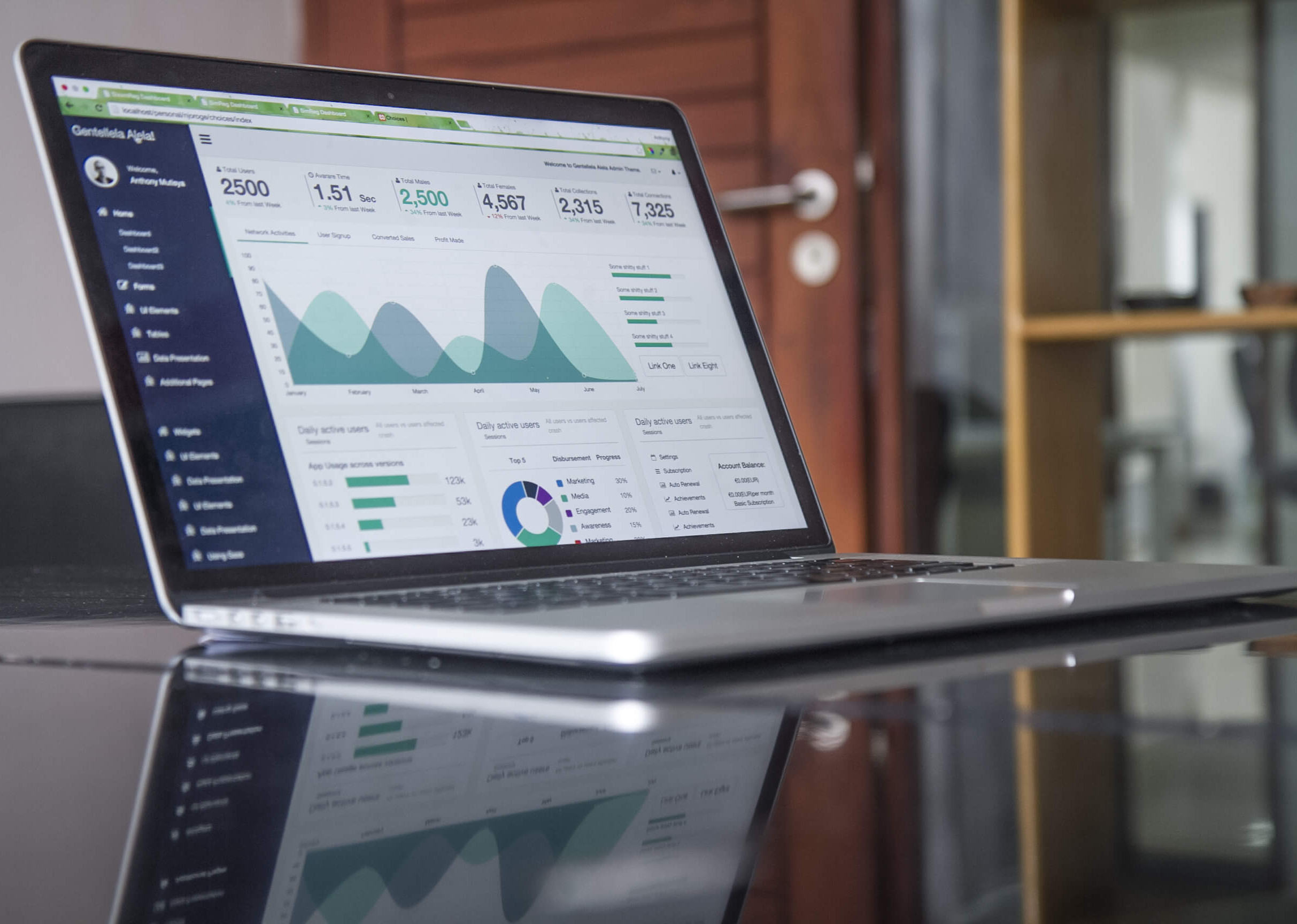 COM PODER DE BARGANHA IGUAL
LN = (OM + AM) / 2
2 + 1 / 2 = 1,5
14
3. CONTRATOS INTELIGENTES   “SMART CONTRACTS”
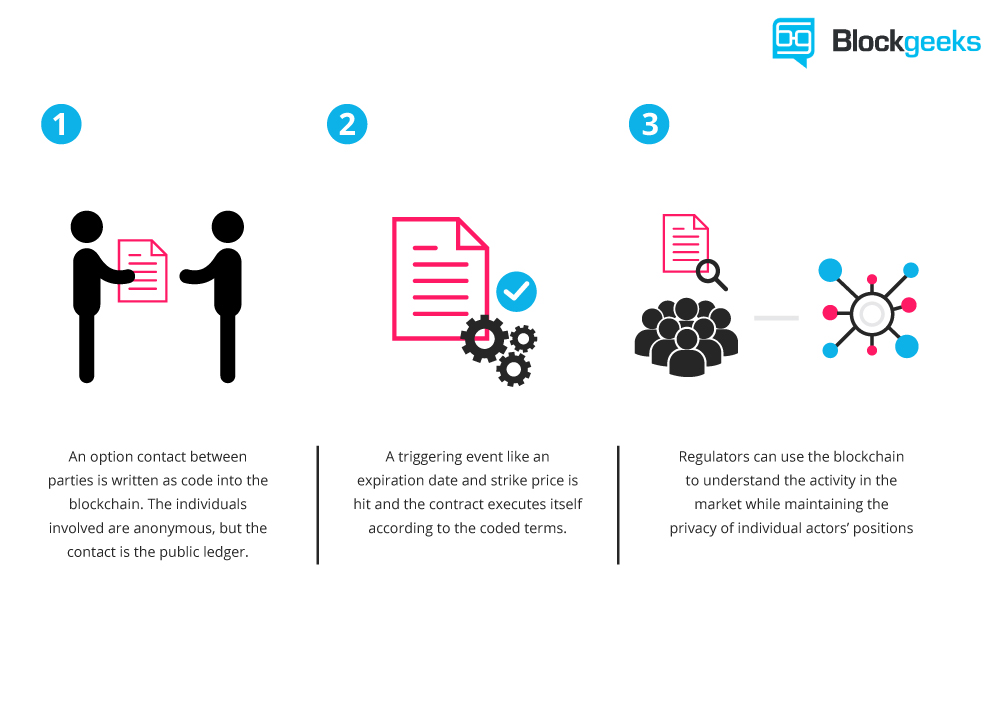 Programa de computador que controla ativos digitais.
Feito para facilitar, verificar ou reforçar a negociação ou desempenho de um contrato. AUTO-EXECUTÁVEL
Obtém e processa informações de acordo com as regras configuradas no contrato, tomando as ações previstas. REGRAS E CONSEQUÊNCIAS ESTRITAS
Sem a necessidade de intermediários, aumentam a liberdade, REDUZEM CUSTOS DE TRANSAÇÃO e preços.
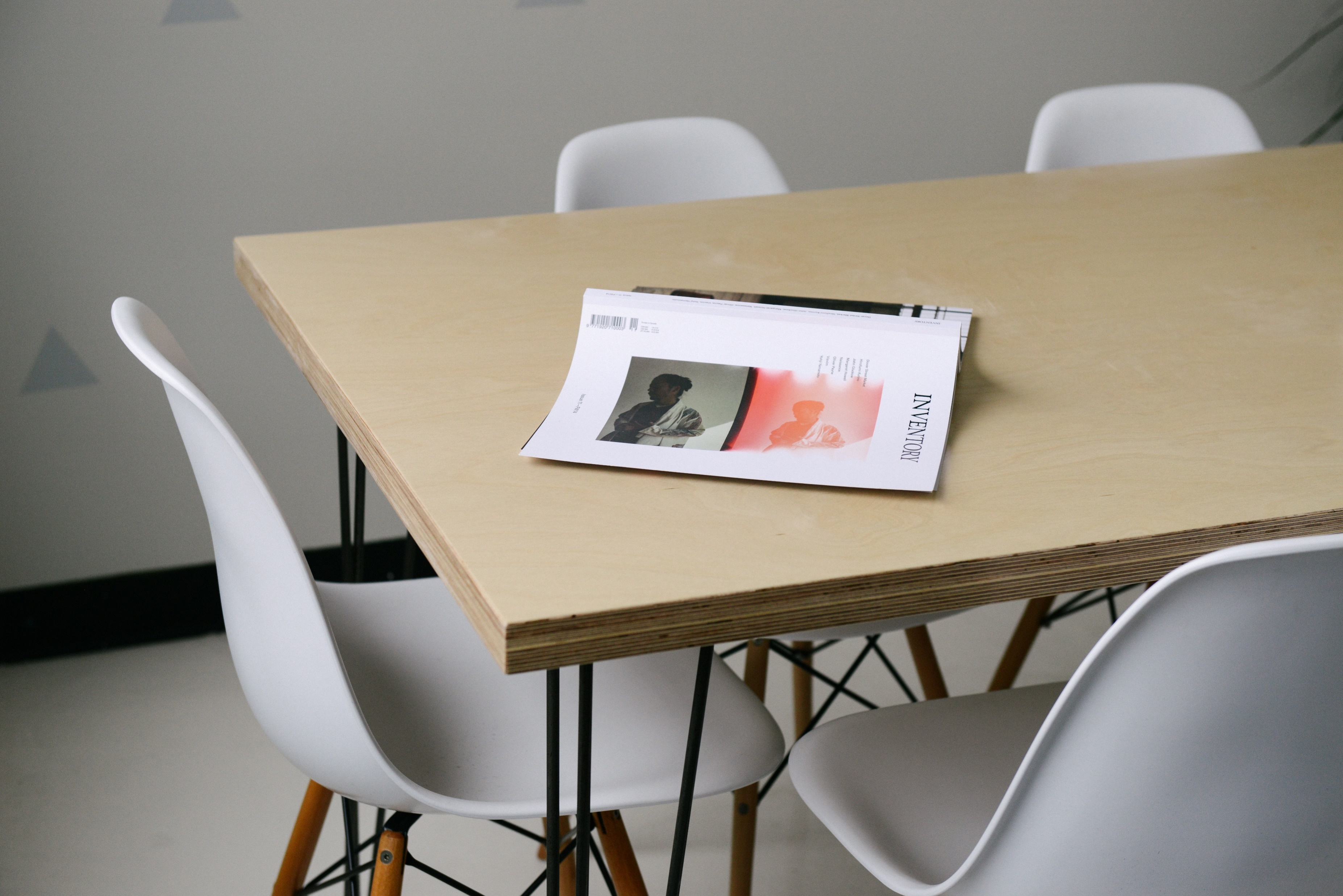 SMART CONTRACTS DE UM CONTRATO DE M&A?